Flora Hrvatske
Literatura, determinacijski ključevi, baze podataka
ISHODI UČENJA za kolegij Flora Hrvatske (45065):
Definirati bioraznolikost, imenovati i opisati njezine glavne sastavnice
Koristiti međunarodne botaničke standarde
Navesti glavne odlike raznolikosti flore Hrvatske
Objasniti osnovne koncepte procjene ugroženosti flore
Objasniti koncepte endemizma, definirati nacionalni endemizma i dati primjere
Objasniti fenomen invazivnosti, definirati ga na nacionalnoj razini i dati primjere
Opisati i objasniti ekonomske potencijale nacionalne flore i dati primjere
Koristiti metode kartiranja flore i baratati mjerama brojnosti populacija
Prikupiti podatke o flori odabranog područja
Analizirati i vrednovati floru nekog područja
KRITERIJI I NAČINI OCJENJIVANJA za kolegij Flora Hrvatske (45065) *:
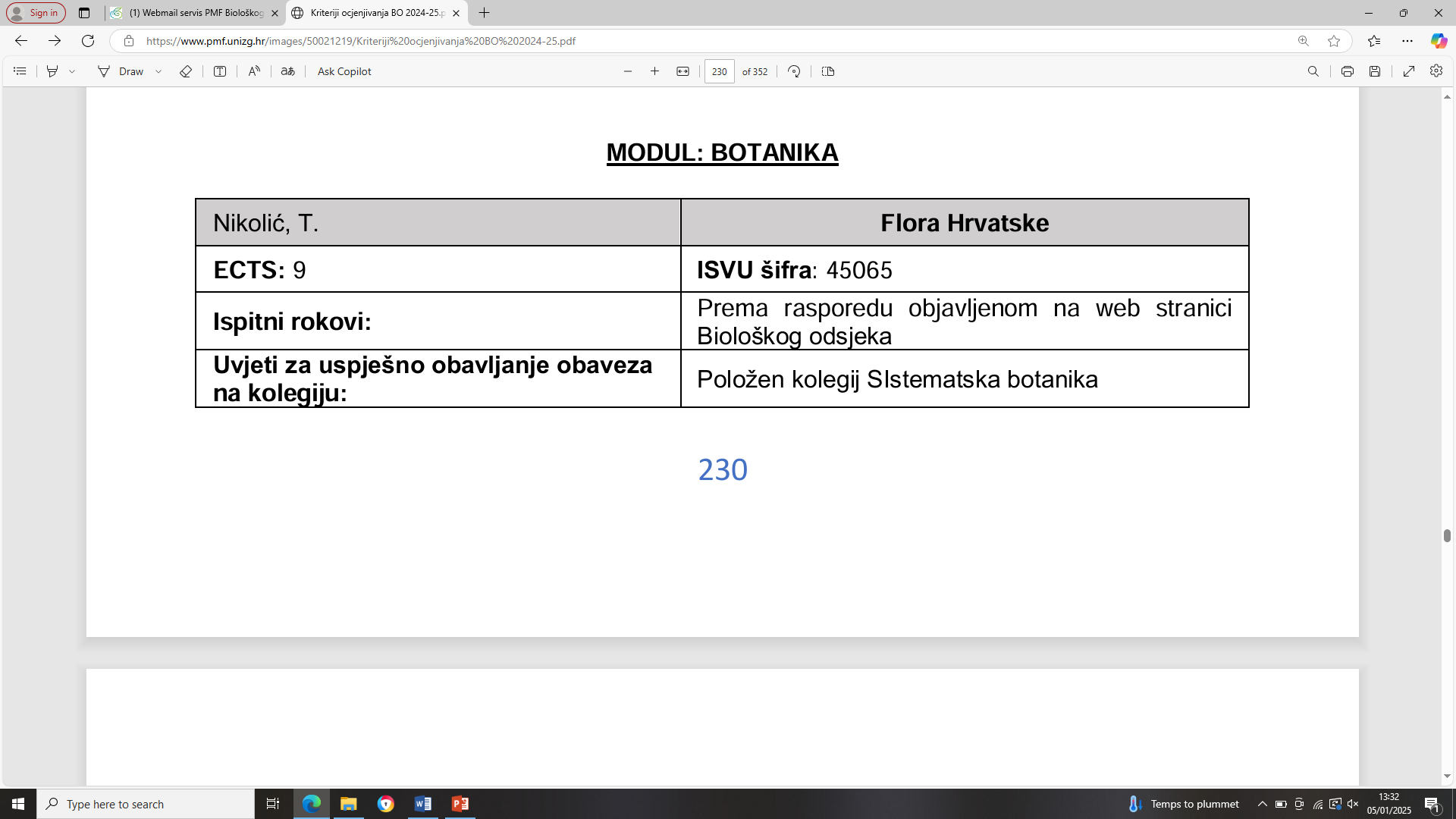 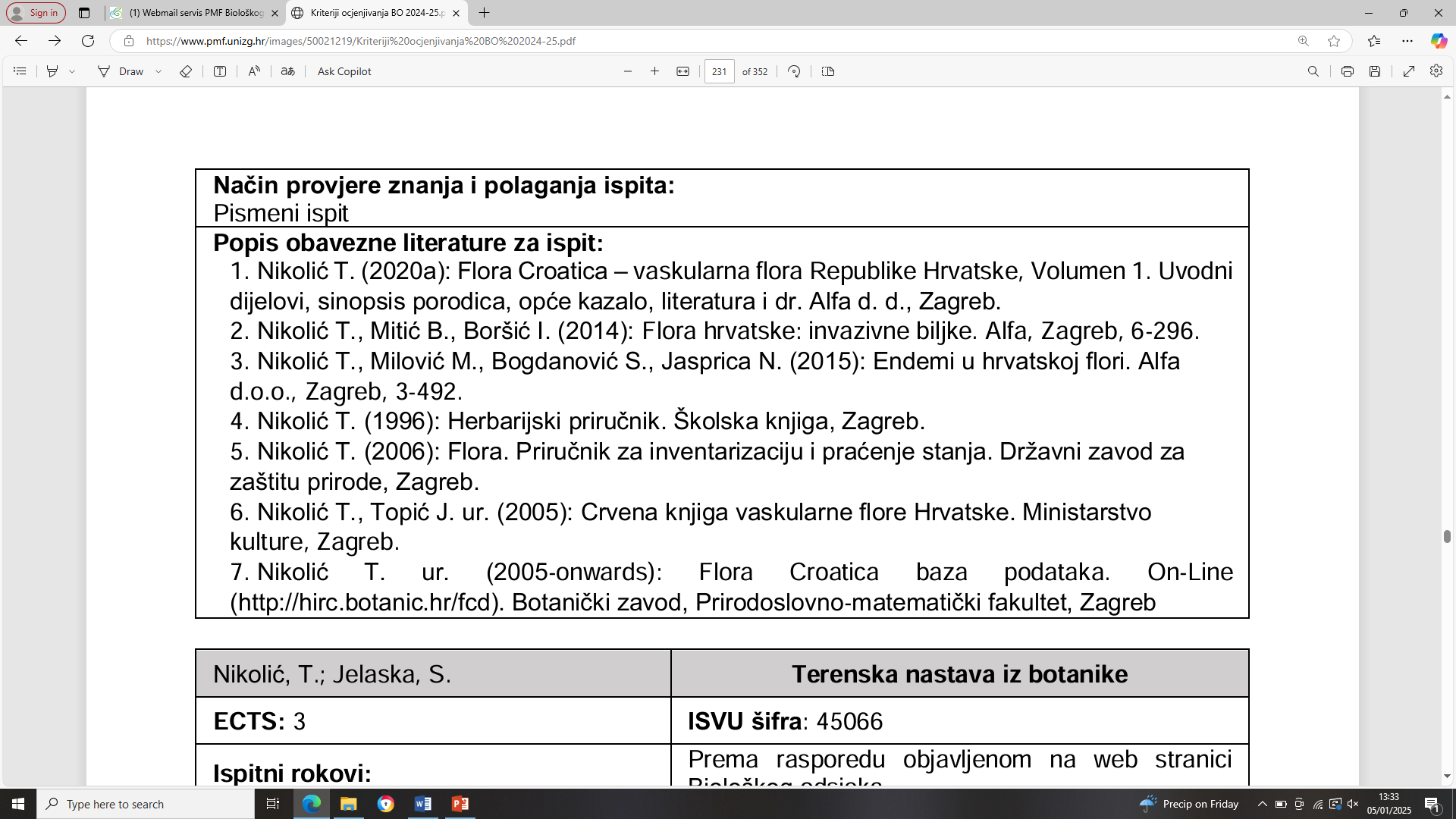 * IZVEDBENI PLAN STUDIJA akad. god. 2024./2025., BIOLOŠKI ODSJEK, 2. dio - način polaganja ispita i ispunjavanja studijskih obveza
Flora Hrvatske: Literatura, determinacijski ključevi, baze podataka
Visiani, R., 1842-1852: Flora Dalmatica (1-3)
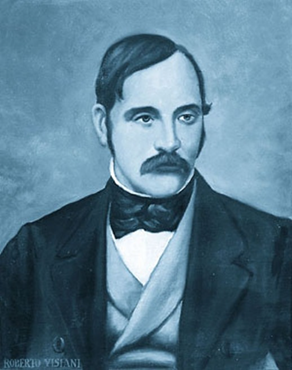 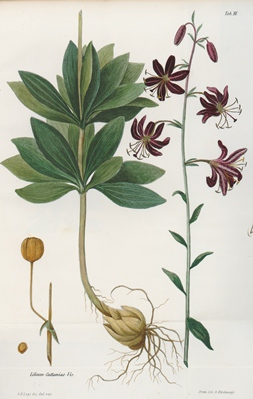 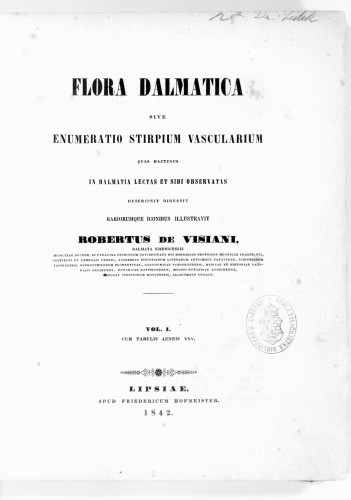 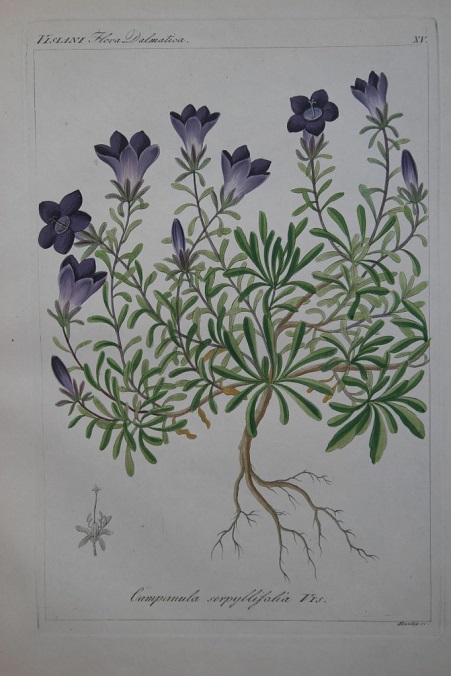 [Speaker Notes: Roberto Visiani (1800.-1878.) bio je liječnik i botaničar, studij medicine završio je u Padovi, radio u Kotoru, Drnišu i Budvi, od 1837. je sveučilišni profesor i ravnatelj botaničkoga vrta u Padovi. Opisao je mnoge nove biljne vrste, a  glavno mu je djelo Flora Dalmatica, tiskano u tri toma i pisano latinskim jezikom.
vrlo važan Visianijev herbarij danas se čuva u herbarijskoj zbirci u Padovi]
Flora Hrvatske: Literatura, determinacijski ključevi, baze podataka
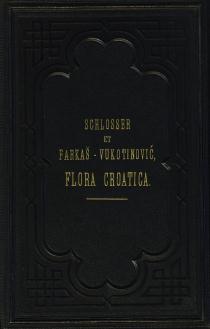 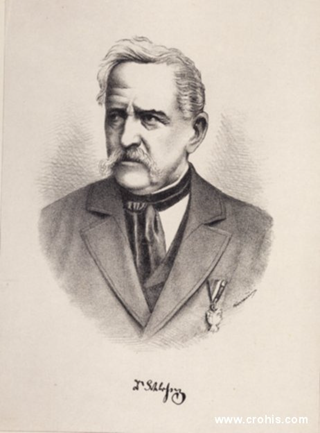 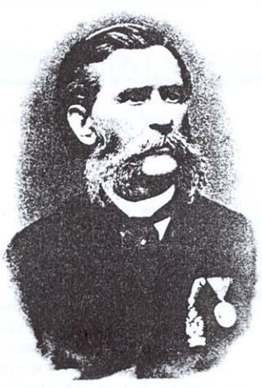 Schlosser, K. J., Vukotinović, Lj., 1869: Flora Croatica
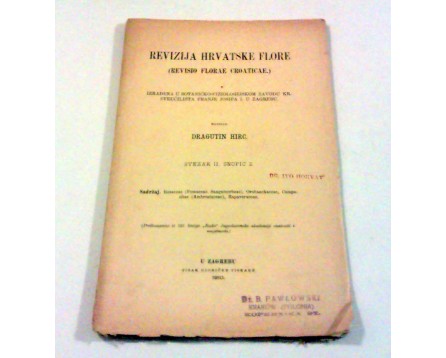 Hirc, D., 1903-1912: Revizija hrvatske flore
[Speaker Notes: Josip Schlosser (1808.-1882.), liječnik i botaničar
Ljudevit Vukotinović (Farkaš) (1813.-1893.), hrvatski književnik, hrvatski preporoditelj (ilirac)
Dragutin Hirc (1853.-1921.), učitelj, prirodoslovac, planinar, botaničar i putopisac]
Flora Hrvatske: Literatura, determinacijski ključevi, baze podataka
Degen, A., 1936-1938: Flora Velebitica (1-4)
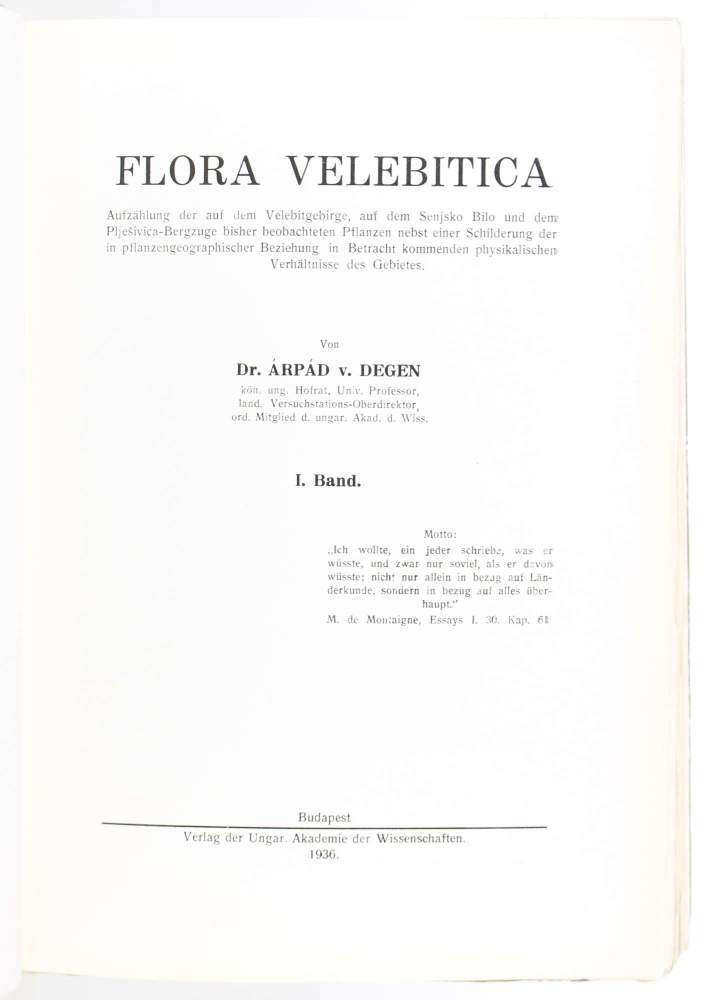 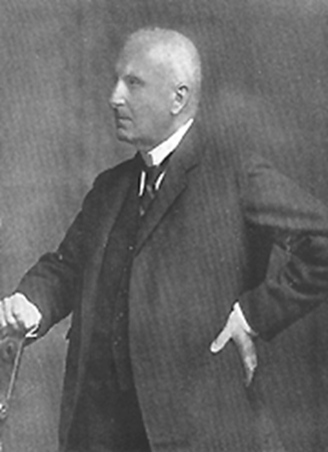 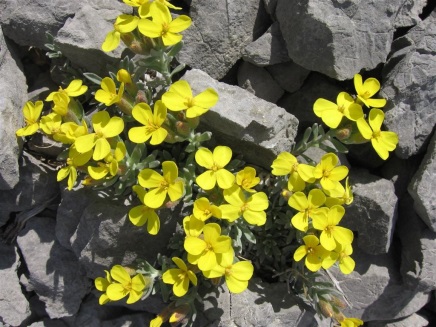 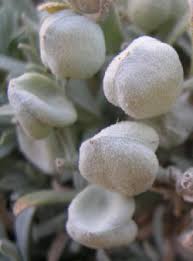 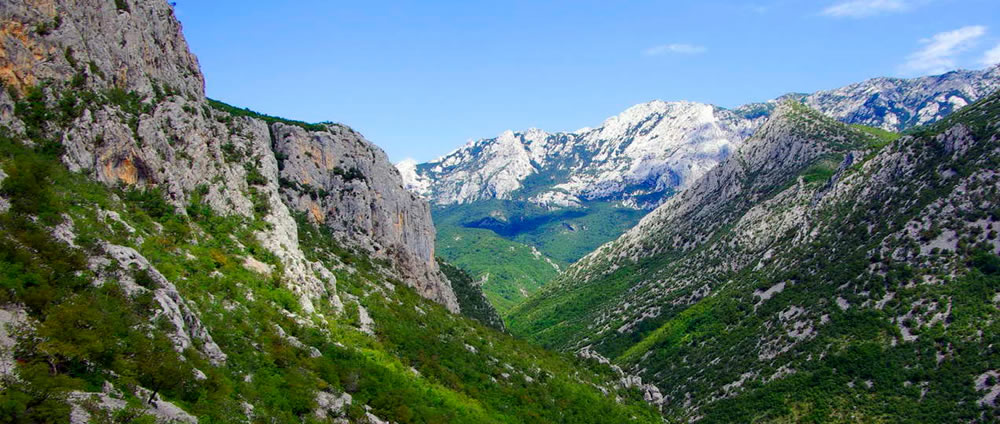 [Speaker Notes: Arpad Degen (1866.-1934.) bio je mađarski liječnik i  botaničar koji je objavio prvi sveobuhvatni prikaz flore planine Velebit. 
po njemu je nazvan naš endemični rod degenija (Degenia) s jedinom vrstom velebitskom degenijom (Degenia velebitica), koju je otkrio na južnome Velebitu u srpnju 1907.]
Flora Hrvatske: Literatura, determinacijski ključevi, baze podataka
Horvatić, S., 1954: Ilustrirani bilinar, priručnik za određivanje porodica i rodova višeg bilja
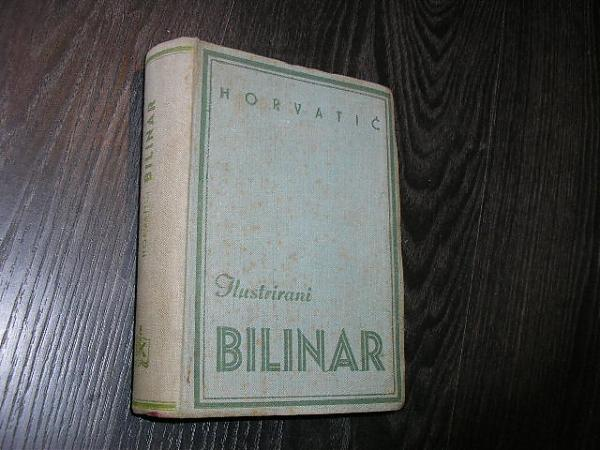 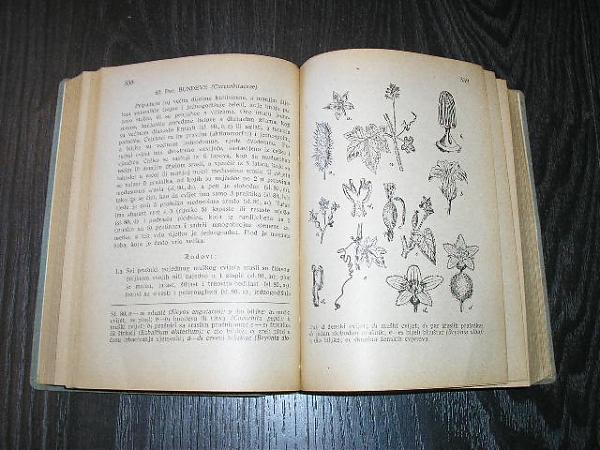 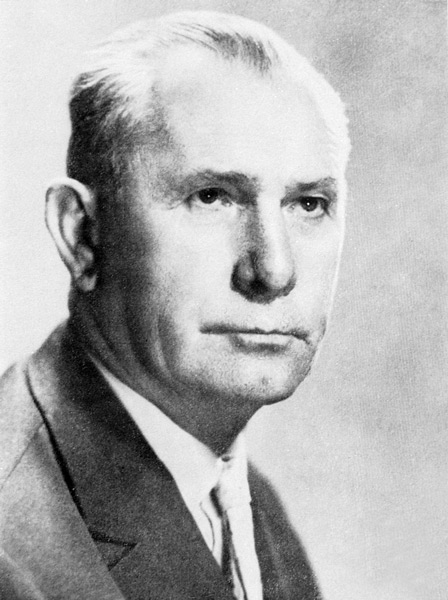 Domac, R. (1950): Mala flora Hrvatske i susjednih područja
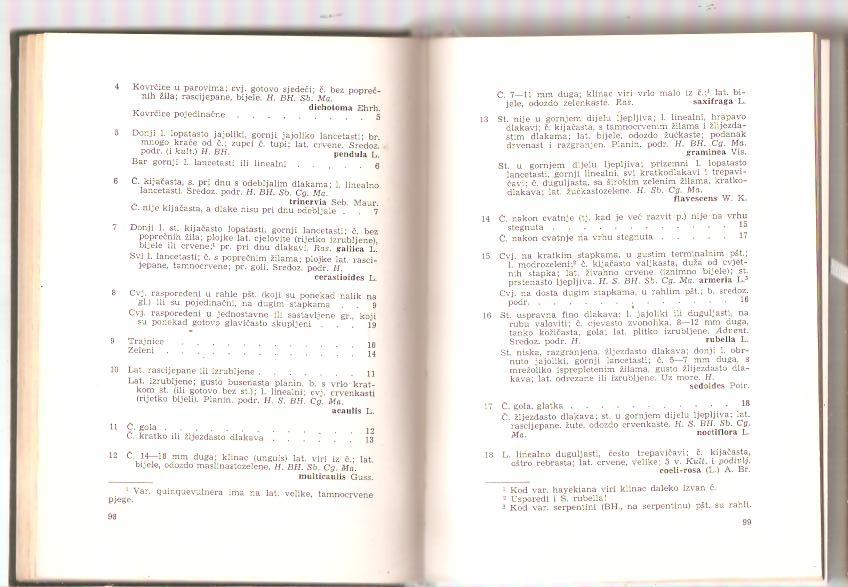 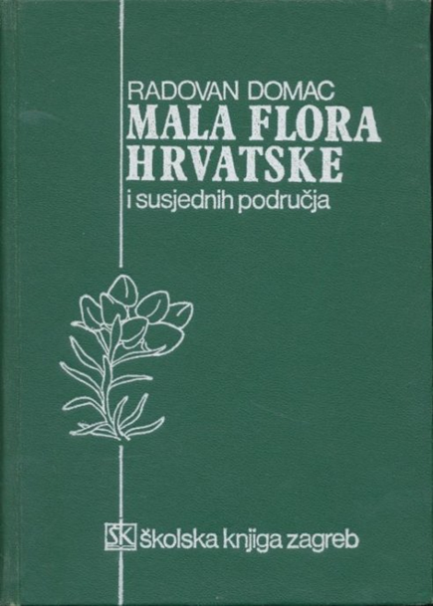 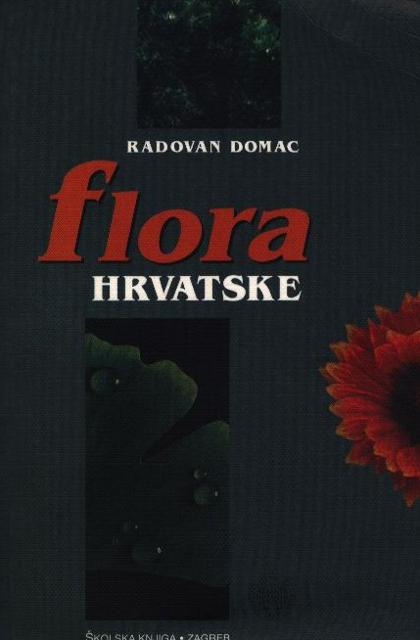 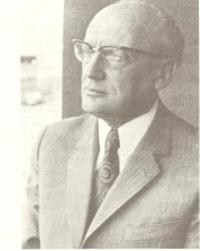 [Speaker Notes: ilustrirani determinacijski ključ do razine roda na hrvatskom jeziku objavio je prof. Stjepan Horvatić 1954.
u slično vrijeme Radovan Domac objavljuje prvi determinacijski ključ do razine vrsta na hrvatskom jeziku, koji se uz manje preinake objavljuje do danas u nizu izdanja.]
Flora Hrvatske: Literatura, determinacijski ključevi, baze podataka
Horvatić, S. (ur.), 1967: Analitička flora Jugoslavije 1(1)
Horvatić, S., Trinajstić, I. (ur.), 1973: Analitička flora Jugoslavije 1(2)
Trinajstić, I. (ur.), 1974: Analitička flora Jugoslavije 1(3)
Trinajstić, I. (ur.), 1978: Analitička flora Jugoslavije 1(4)
Trinajstić, I. (ur.), 1979: Analitička flora Jugoslavije 1(5)
Trinajstić, I. (ur.), 1980: Analitička flora Jugoslavije 1(6)
Trinajstić, I. (ur.), 1981: Analitička flora Jugoslavije 1(7)
Trinajstić, I. (ur.), 1975: Analitička flora Jugoslavije 2(1)
Trinajstić, I. (ur.), 1976: Analitička flora Jugoslavije 2(2)
Trinajstić, I. (ur.), 1983: Analitička flora Jugoslavije 2(3)
Trinajstić, I. (ur.), 1986: Analitička flora Jugoslavije 2(4)
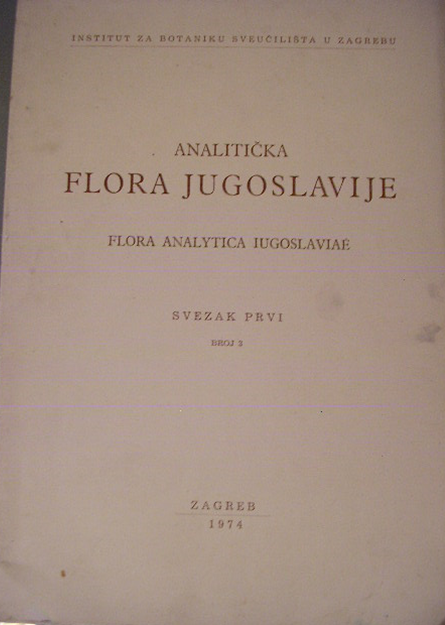 Flora Hrvatske: Literatura, determinacijski ključevi, baze podataka
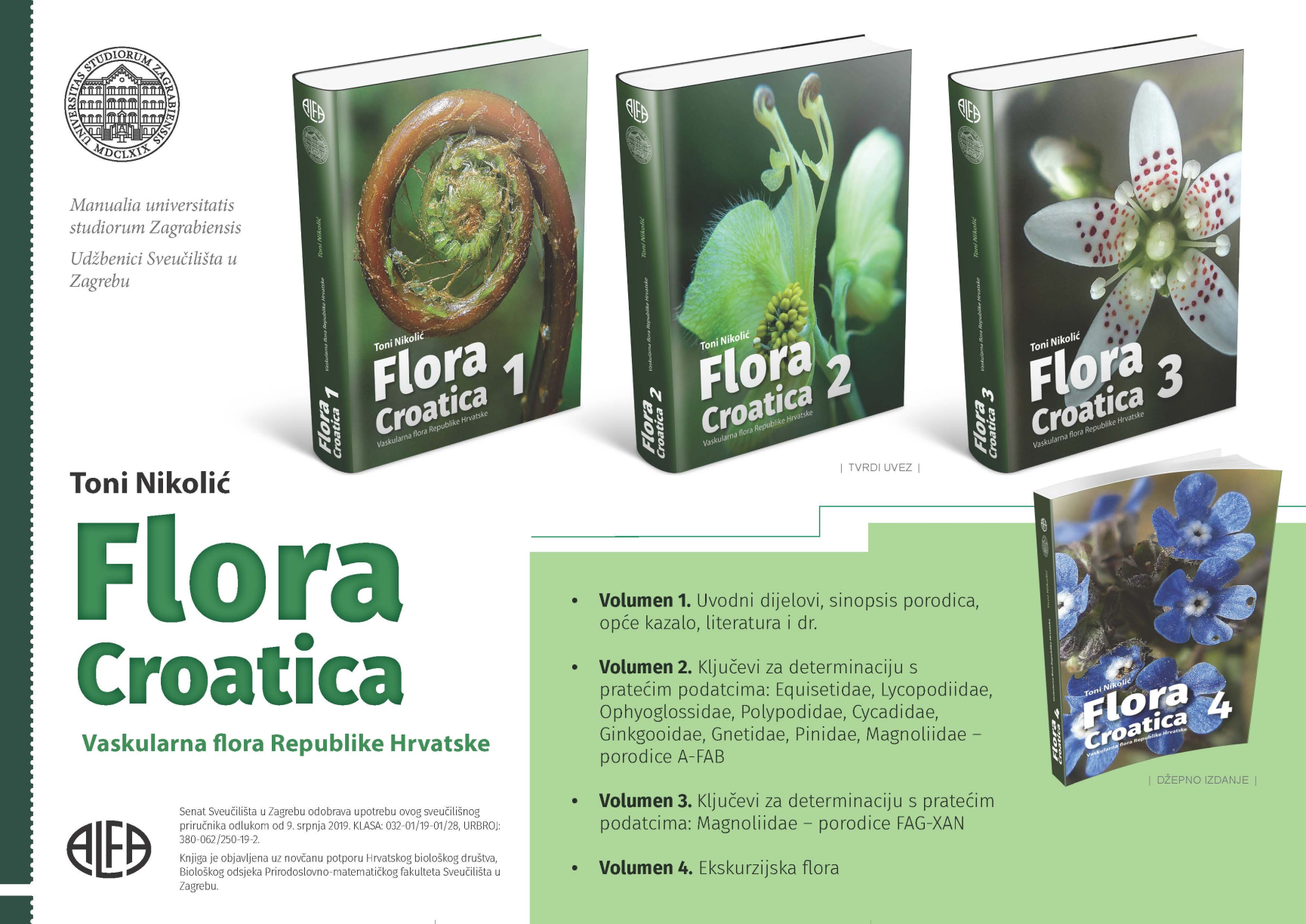 [Speaker Notes: recentno, prof. Toni Nikolić objavljuje četverosveščanu Floru Croaticu, suvremeni prikaz hrvatske flore s determinacijskim ključevima, fotografijama i crtežima.]
Flora Hrvatske: Literatura, determinacijski ključevi, baze podataka
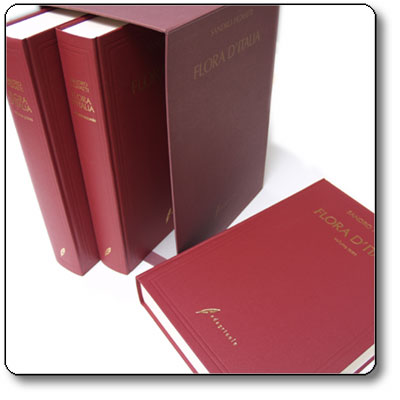 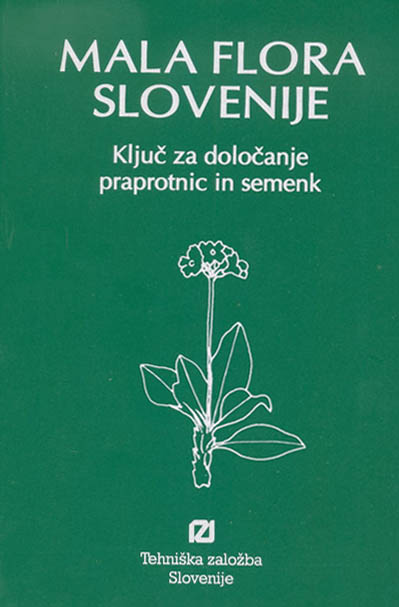 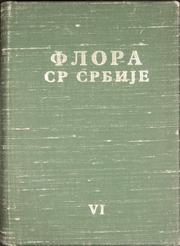 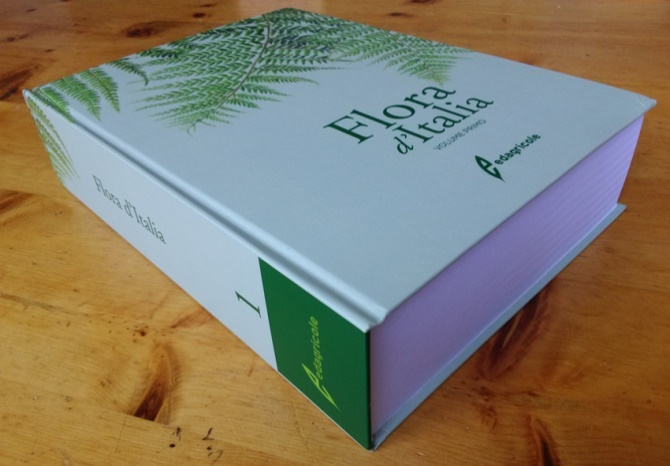 Pignatti, S., 1982: 
Flora d'Italia (1-3)
Martinčić, A. i sur., 2007: 
Mala flora Slovenije
Josifović, M., 1970-1986: 
Flora Srbije (1-10)
[Speaker Notes: prilikom determinacije biljnog materijala sakupljenog na području Hrvatske vrlo često je potrebno koristiti i komparativne ključeve i ostalu literaturu o flori susjednih zemalja
za primorsku Hrvatsku i otoke često se koristi Flora d’Italia, za kontinentalnu Hrvatsku Mala flora Slovenije i Flora SR Srbije]
Flora Hrvatske: Literatura, determinacijski ključevi, baze podataka
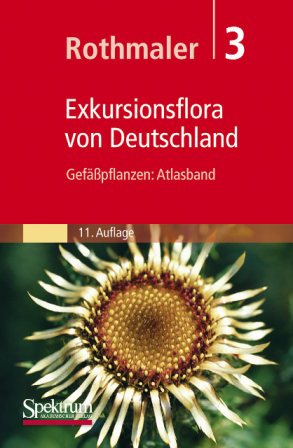 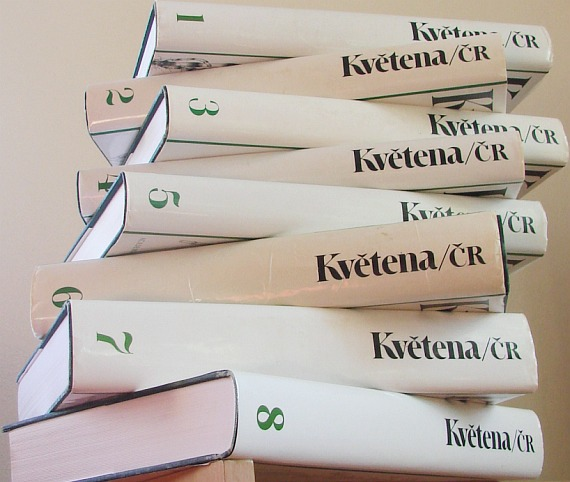 Hejny, S. & Slavik, B.: Květena České republiky (1-7)
Rothmaler, W., 2009: Exkursionsflora von Deutschland
[Speaker Notes: također su vrlo korisni i determinacijski ključevi i ilustrativne flore Austrije  i Češke:
Exkursionsflora von Deutschland 
Květena České republiky
iako su pisani na stranim jezicima, korisne su vrlo detaljne ilustracije biljnih vrsta]
Flora Hrvatske: Literatura, determinacijski ključevi, baze podataka
Flore Europe
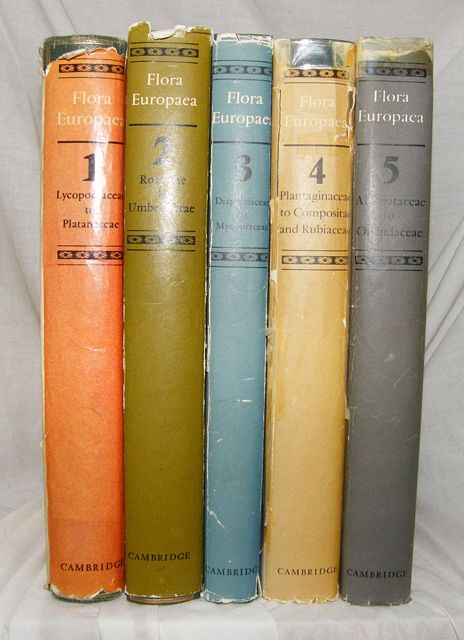 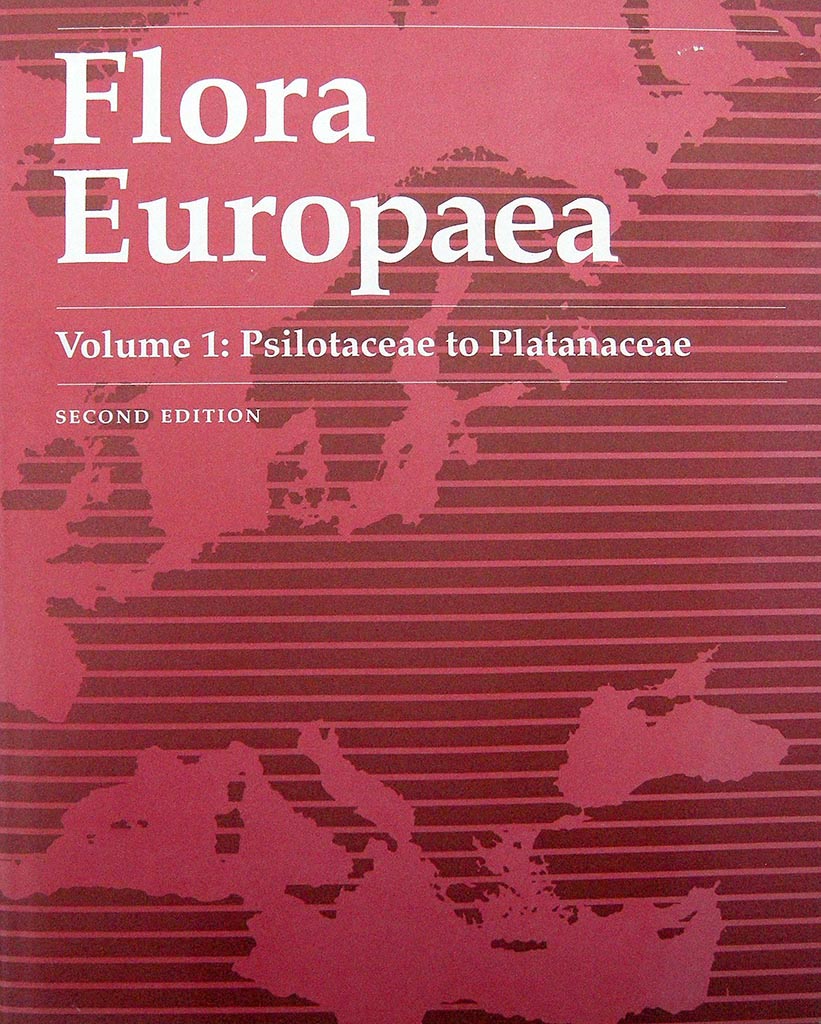 Tutin, T.G. et al., 1964-1980: Flora Europaea (1-5).
[Speaker Notes: prilikom determinacija nezaobilazna je i Flora Europaea – peterosveščana publikacija koja obuhvaća floru čitavog kontinenta i pripadajućih otočja. Pisana je na engleksom jeziku.]
Monografije rodova/porodica
Flora Hrvatske: Literatura, determinacijski ključevi, baze podataka
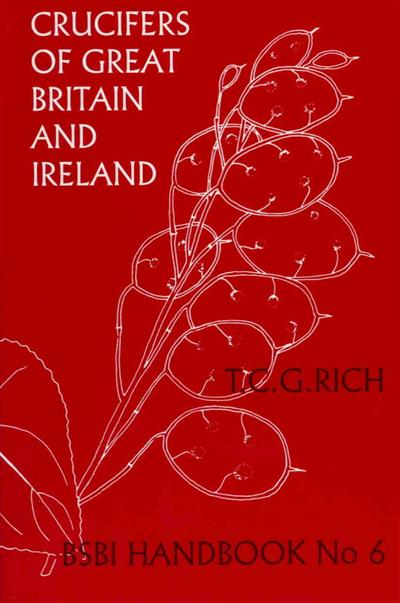 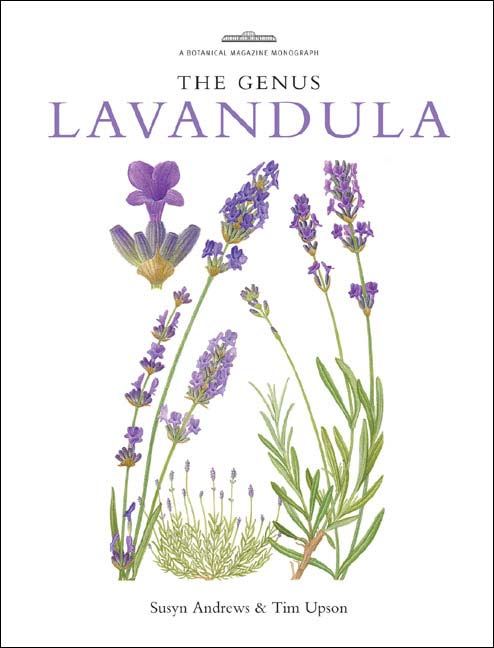 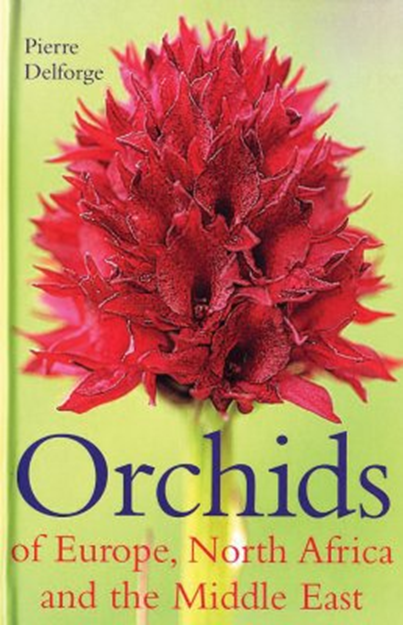 Upson T. & Andrews S., 2004: The genus Lavandula.
Rich, T.C.G., 1991: Crucifers of Great Britain and Ireland.
Delforge, P., 2006: Orchids 
of Europe, North Africa and 
the Middle East.
[Speaker Notes: postoje i publikacije koje se detaljnije bave pojedinom porodicom ili rodom, primjerice ako određujemo orhideje, nezaobilazna je Delforgeova publikacija Orchids of Europe, North Africa and the Middle East, koja se svakih nekoliko godina ažurira]
Ikonografije
Flora Hrvatske: Literatura, determinacijski ključevi, baze podataka
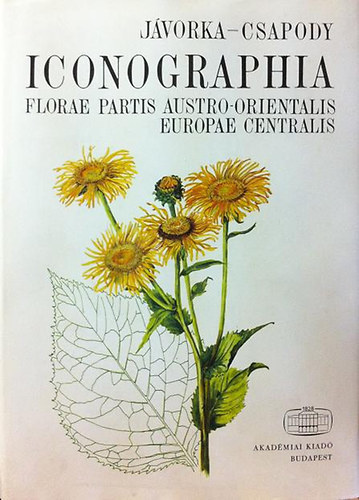 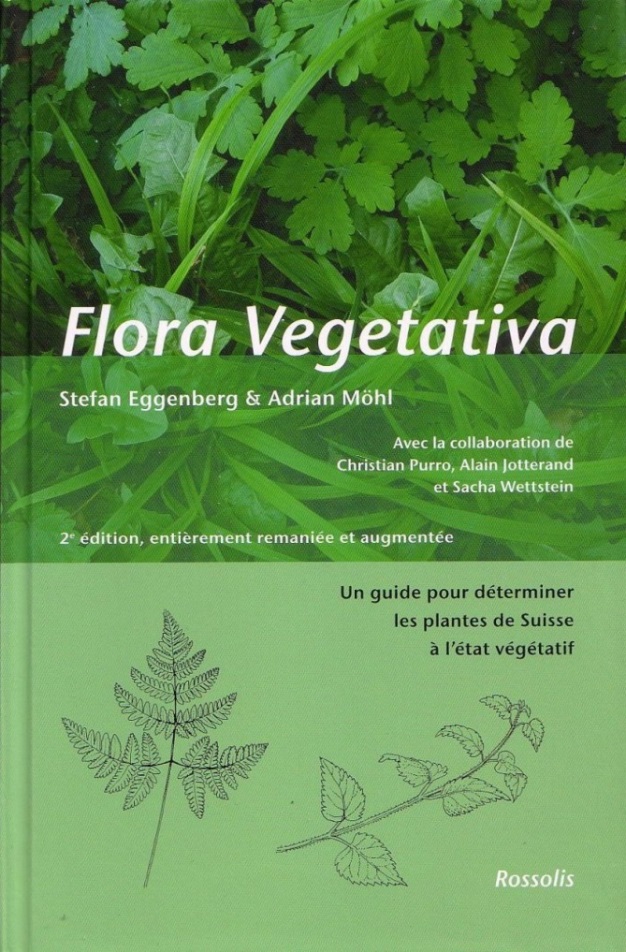 Jávorka-Csapody , 1991: Iconographia florae partis austro-orientalis Europae centralis.
Eggenberg, S. & Möhl, A, : Flora Vegetativa.
[Speaker Notes: osim determinacijskih ključeva prilikom određivanja vrsta vrlo su korisne i ikonografije s detaljnim crtežima biljaka, npr. Ikonografija flore jugoistočnog dijela srednje Europe (tzv. “Javorka”)
Flora Vegetativa sadrži crteže vrsta u vegetativnom stanju, što olakšava determinaciju primjeraka skupljenih bez cvjetova i plodova]
Ilustrirane monografije
Flora Hrvatske: Literatura, determinacijski ključevi, baze podataka
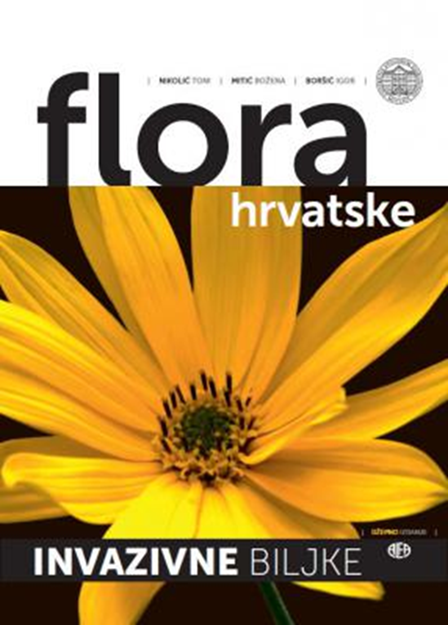 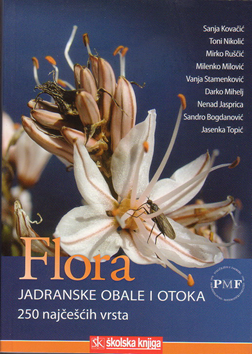 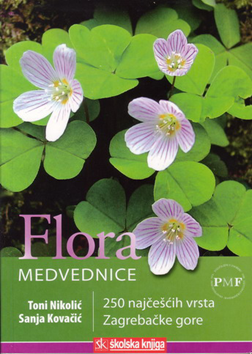 Nikolić, T., Mitić, B., Boršić, I., 2014: Flora Hrvatske. Invazivne biljke.

Kovačić, S., Nikolić, T., Ruščić, M., Milović, M., Stamenković, V., Mihelj, D., Jasprica, N., Bogdanović, S., Topić, J., 2008: Flora jadranske obale i otoka - 250 najčešćih vrsta. 

Kovačić, S., Nikolić, T., 2008: Flora Medvednice - 250 najčešćih vrsta.
[Speaker Notes: objavljeno je i nekoliko ilustriranih monografija na hrvatskom jeziku, primjerice monografija stranih invazivnih vrsta, flore jadranske obale i otoka te flore Medvednice.]
Ilustrirane monografije
Flora Hrvatske: Literatura, determinacijski ključevi, baze podataka
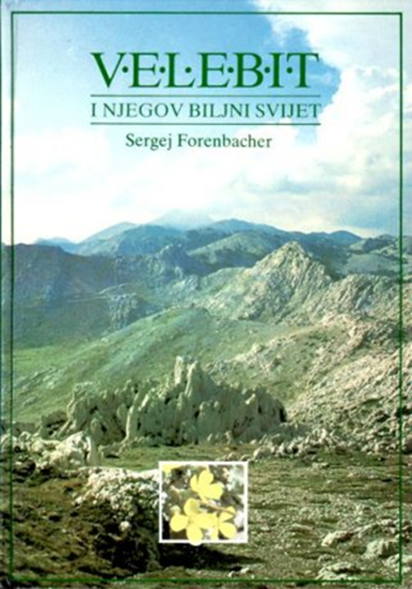 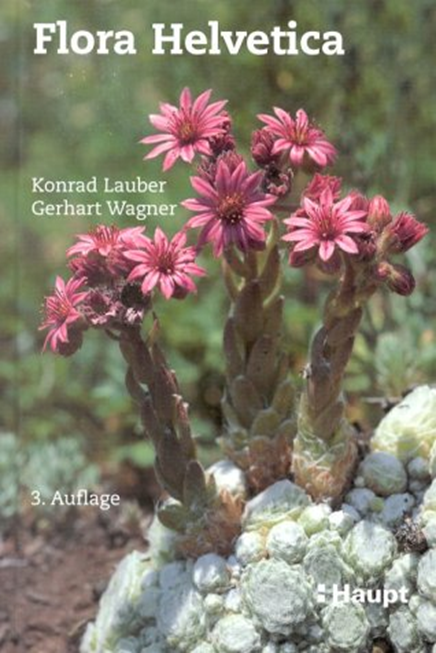 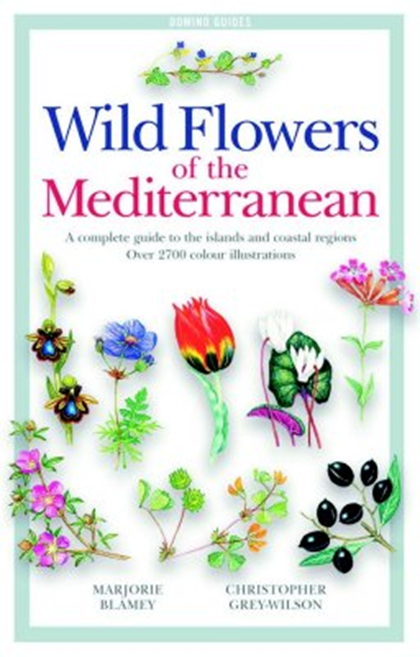 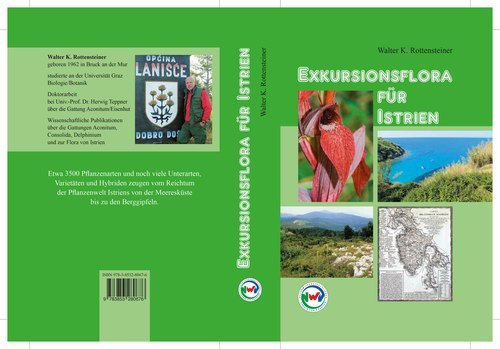 Forenbacher, S., 2001: Velebit i njegov biljni svijet.
Rottensteiner, W. K., 2014: Exkursionsflora für Istrien. 
Lauber, K., Wagner, G., 2012: Flora Helvetica.
Blamey, M. & Grey-Wilson, C., 1993: Wild Flowers of the Mediterranean.
[Speaker Notes: objavljene su i ilustrirane monografije za pojedina područja Hrvatske, npr. Velebit i njegov biljni svijet Sergeja Forenbachera na hrvatskom jeziku i Rottensteinerova Exkursionsflora für Istrien na njemačkom jeziku
vrlo su korisne i ilustrirane monografije švicarske flore (Flora Helvetica) te za proučavanje sredozemne flore knjiga Wild Flowers of the Mediterranean]
Ilustrirane monografije
Flora Hrvatske: Literatura, determinacijski ključevi, baze podataka
Alegro, A., Bogdanović, S., Brana, S., Jasprica, N., Katalinić, A., Kovačić, S., Nikolić, T., Milović, M., Pandža, M., Posavec-Vukelić, V., Randić, M., Ruščić, M., Šegota, V., Šincek, D., Topić, J., Vrbek, M., Vuković, N., 2010: Botanički važna područja Hrvatske. Školska knjiga, Zagreb.
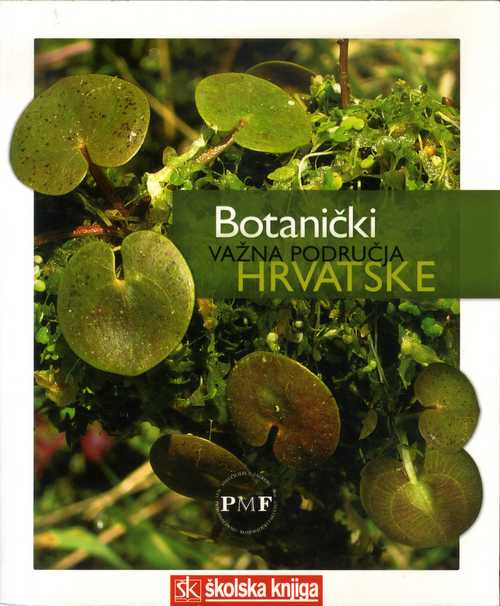 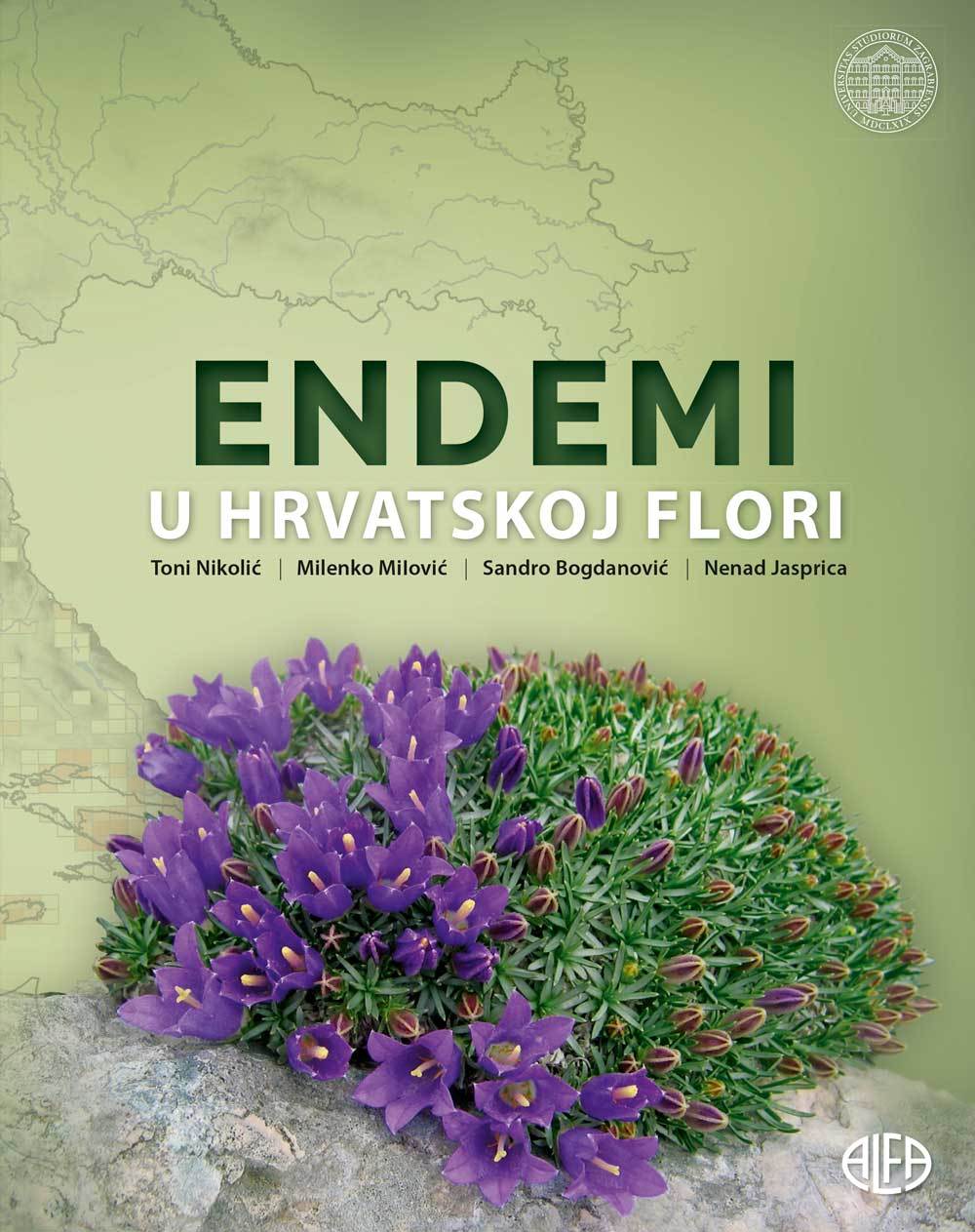 Nikolić, T., Milović, Bogdanović, S., Jasprica, N., 2015: Endemi u hrvatskoj flori. Alfa, Zagreb.
[Speaker Notes: u novije vrijeme su izdane i vrlo značajne knjige poput Botanički važna područja Hrvatske koja obrađuje floristički najbogatija područja u Hrvatskoj, te po prvi puta na jednom mjestu prikaz endemičnih svojti u knjizi Endemi u hrvatskoj flori]
Virtualne flore
Flora Hrvatske: Literatura, determinacijski ključevi, baze podataka
Flora Croatica baza podataka, http://hirc.botanic.hr/fcd/
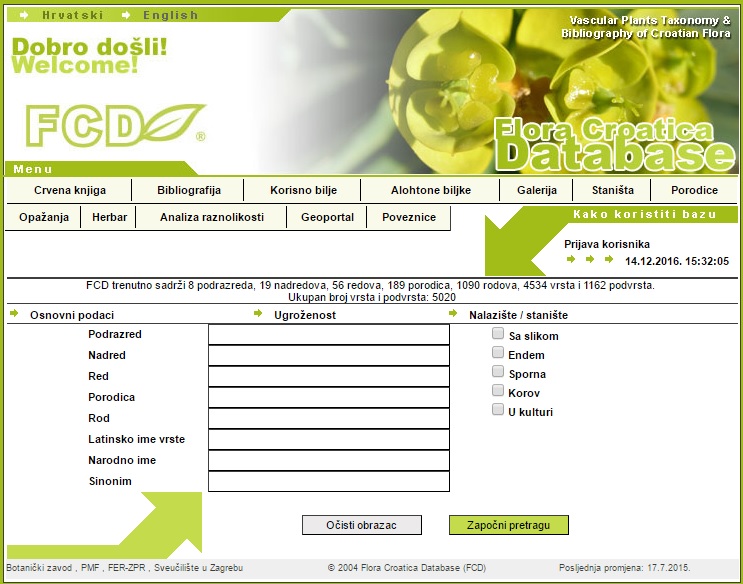 [Speaker Notes: Flora Croatica baza podataka je središnja nacionalna baza podataka o flori Hrvatske u kojoj se konstantno unose podaci iz literature, herbarijskih zbirki, terenska opažanja i fotografije vrsta
sadrži podatke o vaskularnim biljakama, mahovinama, lišajevima i algama
sastavnica je Informacijskog sustava zaštite prirode RH]
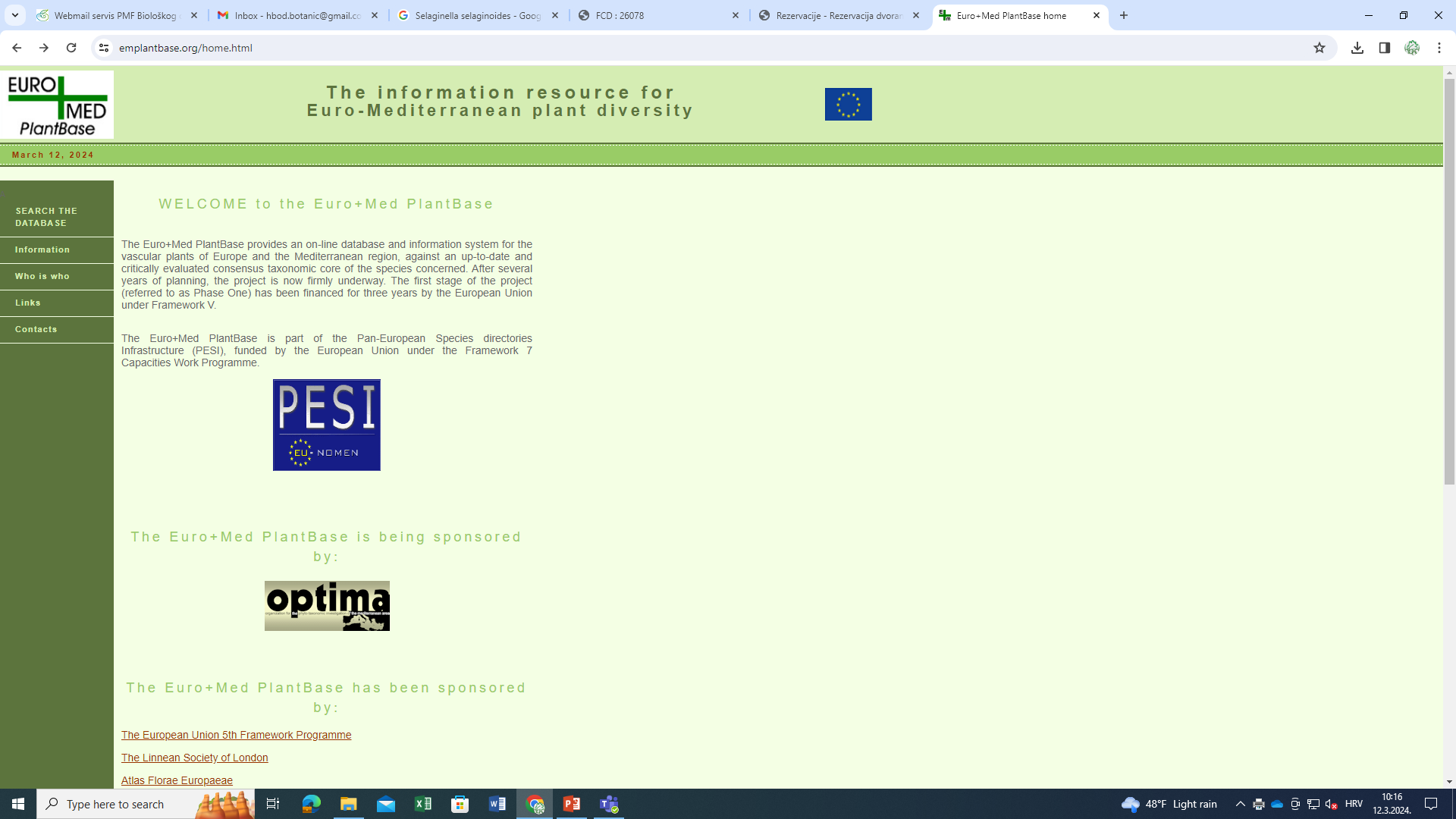 Euro+Med PlantBase
[Speaker Notes: Euro+Med PlantBase je baza podataka o vaskularnim biljkama i njihovim arealima na području Europe i šire (sjeverna Afrika)]
Virtualne flore
Flora Hrvatske: Literatura, determinacijski ključevi, baze podataka
Flora Španjolske (Flora Iberica), http://www.floraiberica.es
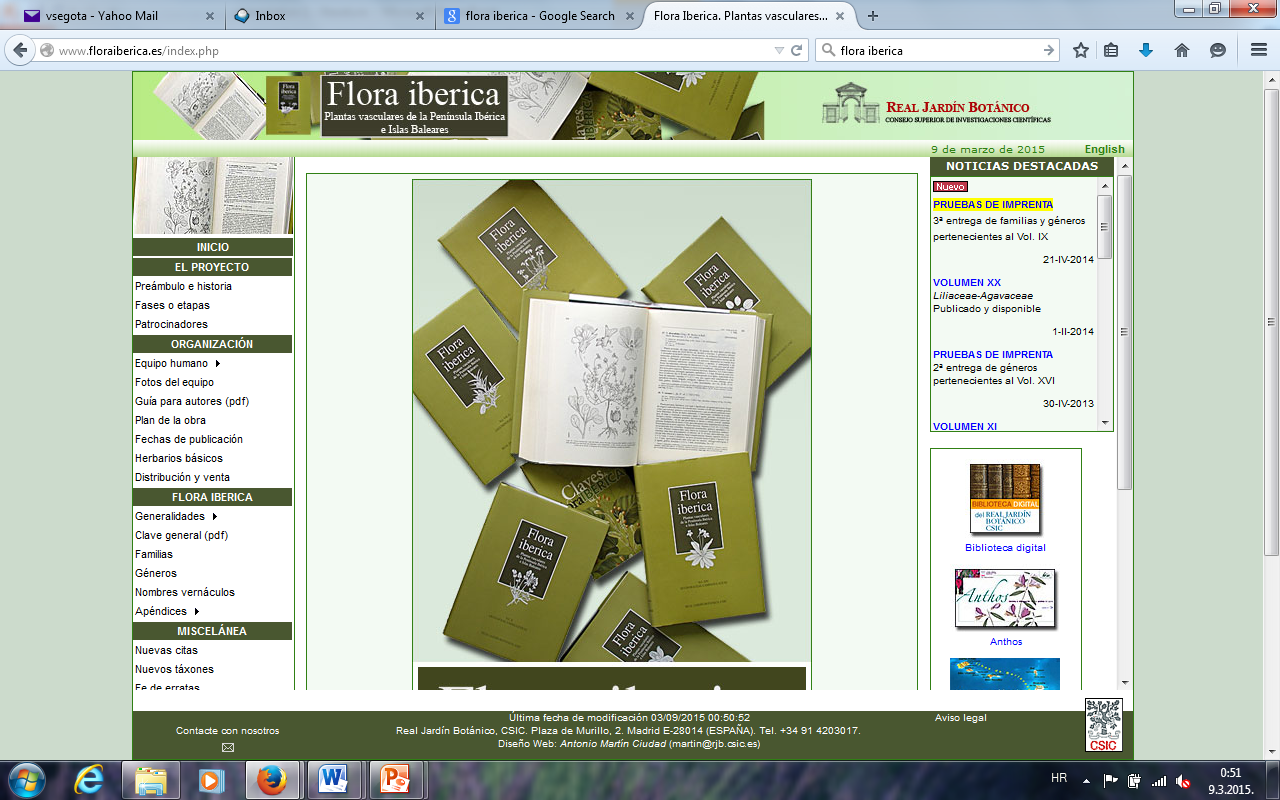 [Speaker Notes: pojedine države ili regije također imaju online baze podataka o svojim florma, npr.:
Flora Španjolske (Flora Iberica)
eFloras (Flora Sjeverne Amerike, Čilea, Kine...)
Flora Švicarske]
Virtualne flore
Flora Hrvatske: Literatura, determinacijski ključevi, baze podataka
eFloras (Flora Sjeverne Amerike, Čilea, Kine, ...), http://www.efloras.org/
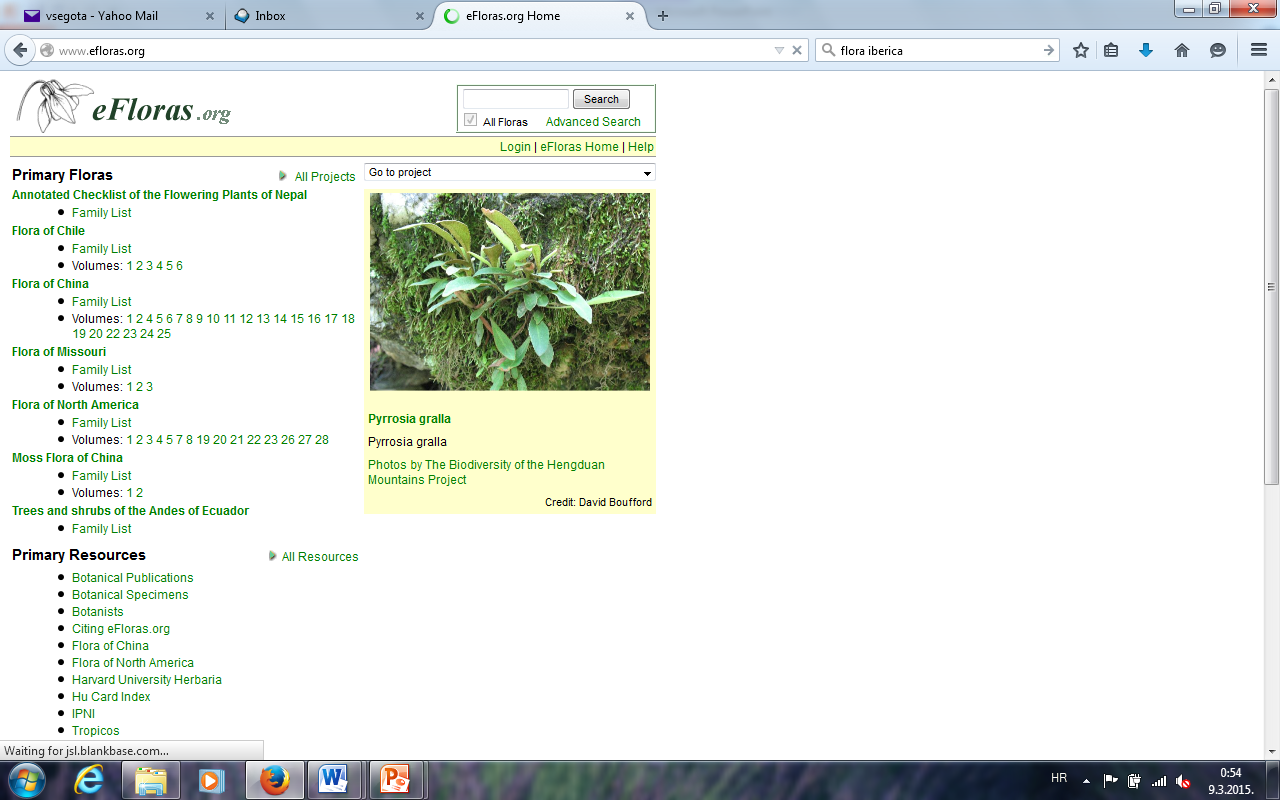 Virtualne flore
Flora Hrvatske: Literatura, determinacijski ključevi, baze podataka
Flora Švicarske, http://www.wsl.ch/land/products/webflora/floramodul1-en.html
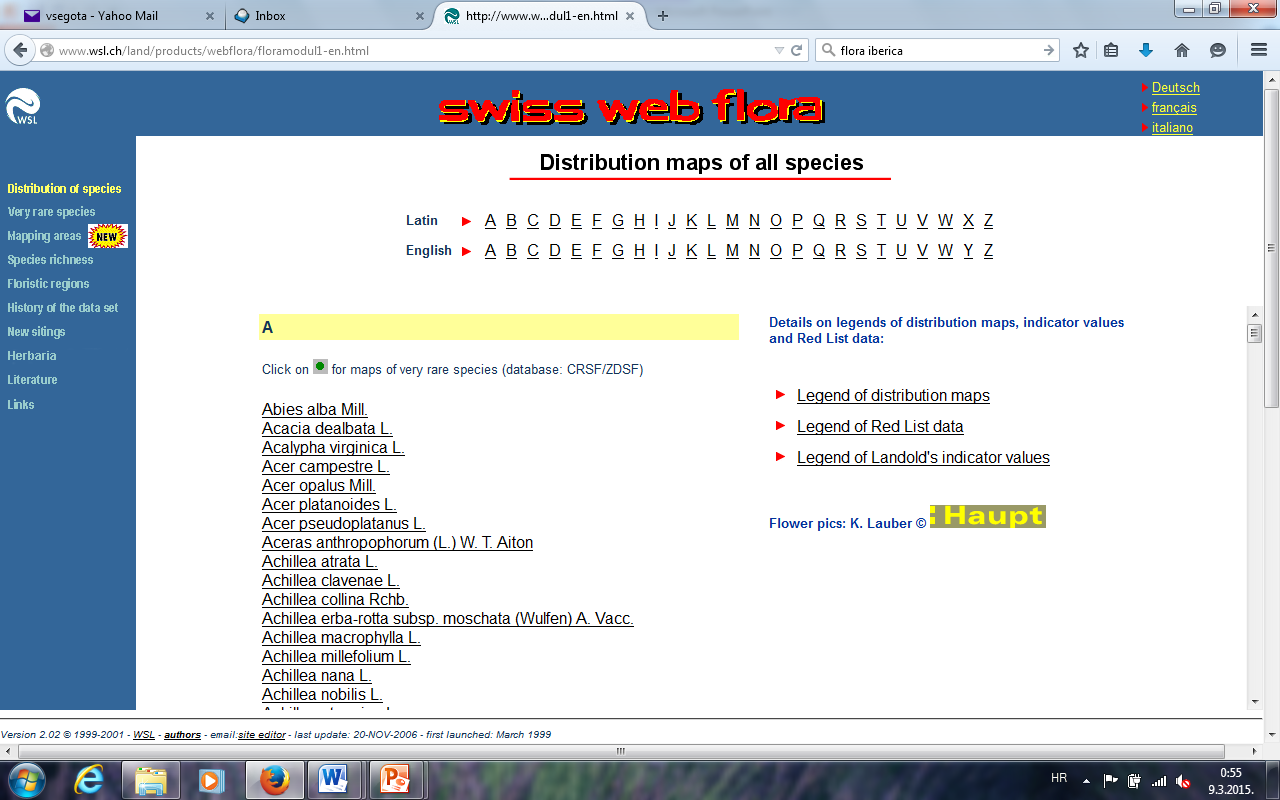 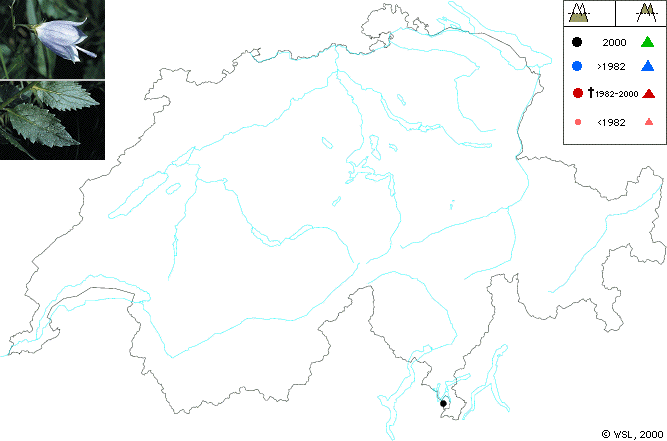 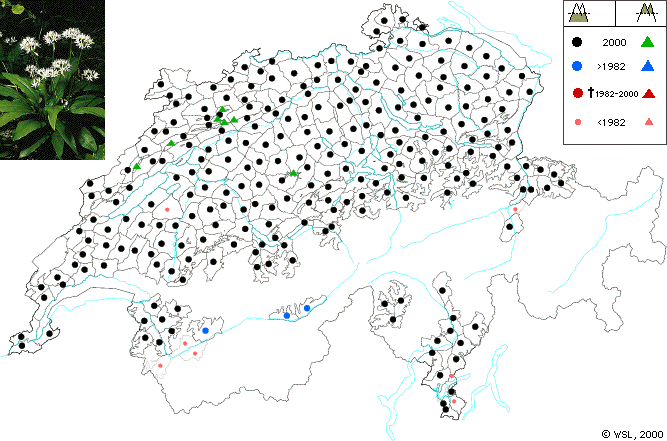 Virtualne knjižnice
Flora Hrvatske: Literatura, determinacijski ključevi, baze podataka
Hrčak, Portal znanstvenih časopisa Republike Hrvatske, URL http://hrcak.srce.hr/
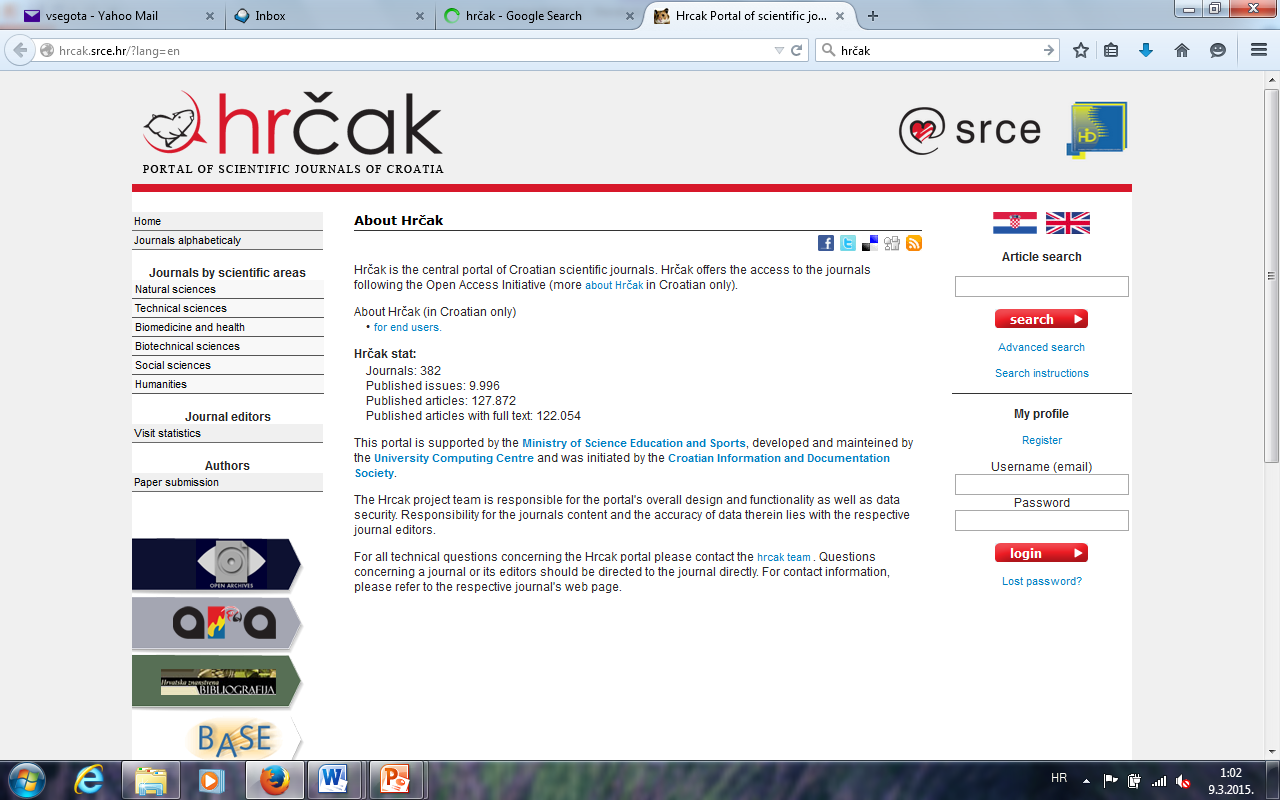 [Speaker Notes: za pretragu znanstvenih i stručnih članaka objavljenih u hrvatskim časopisima koristi se službeni Portal znanstvenih časopisa Republike Hrvatske - Hrčak]
Virtualne knjižnice
Flora Hrvatske: Literatura, determinacijski ključevi, baze podataka
Web of Science, URL: https://apps.webofknowledge.com
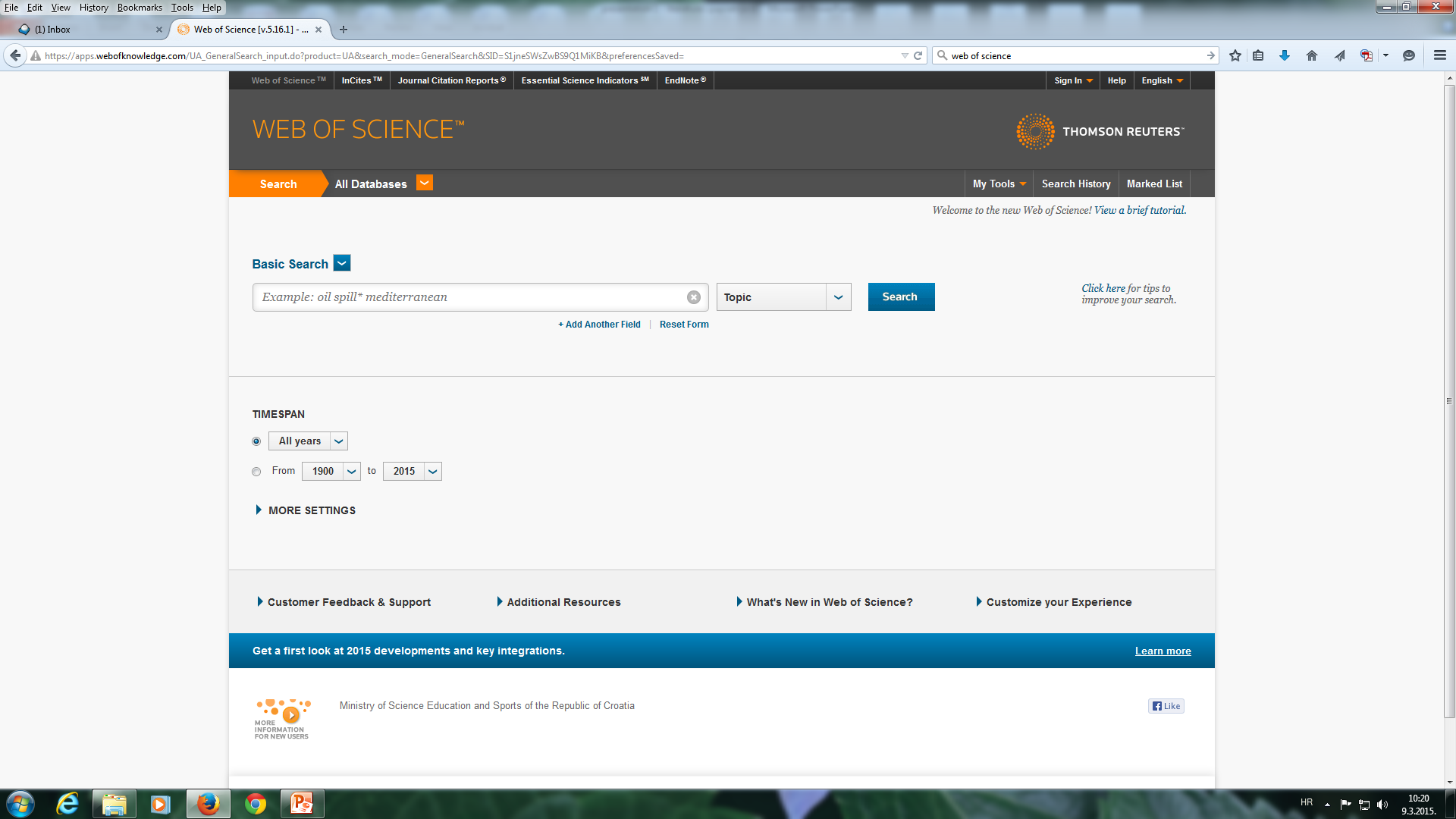 [Speaker Notes: za pretragu znanstvenih članaka u međunarodnim časopisima koristi se više mrežnih stranica, a ovdje preporučamo Web of Science (WoS) i Biodiversity Heritage Library]
Virtualne knjižnice
Flora Hrvatske: Literatura, determinacijski ključevi, baze podataka
Biodiversity Heritage Library, URL: http://www.biodiversitylibrary.org/
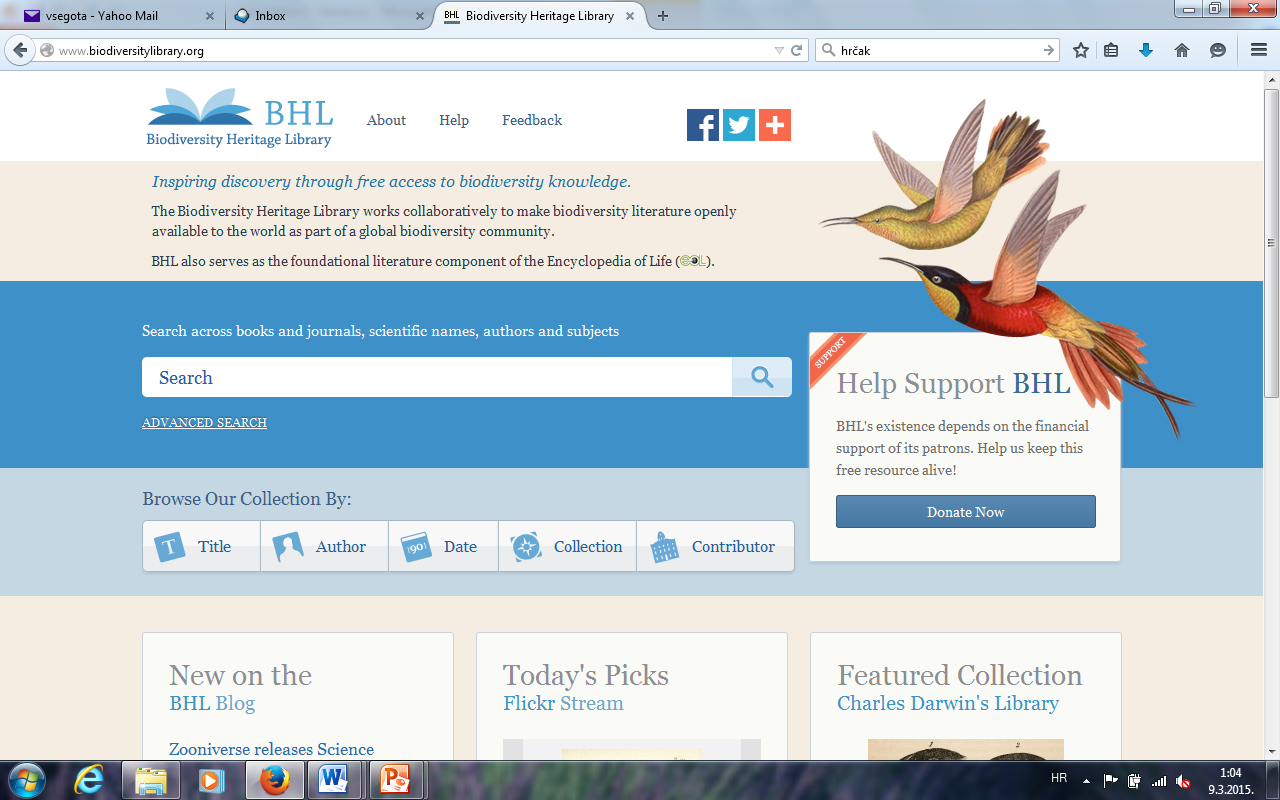 [Speaker Notes: za pristup teže dostupnim starijim publikacijama, pogotovo knjigama tiskanima u 19. i u prvoj polovici 20. stoljeća koriste se sljedeće mrežne stranice: Botanical Digital Library i Digital Library del Real Jardín Botánico]
Virtualne knjižnice
Flora Hrvatske: Literatura, determinacijski ključevi, baze podataka
Botanical Digital Library, URL: http://www.botanicus.org/
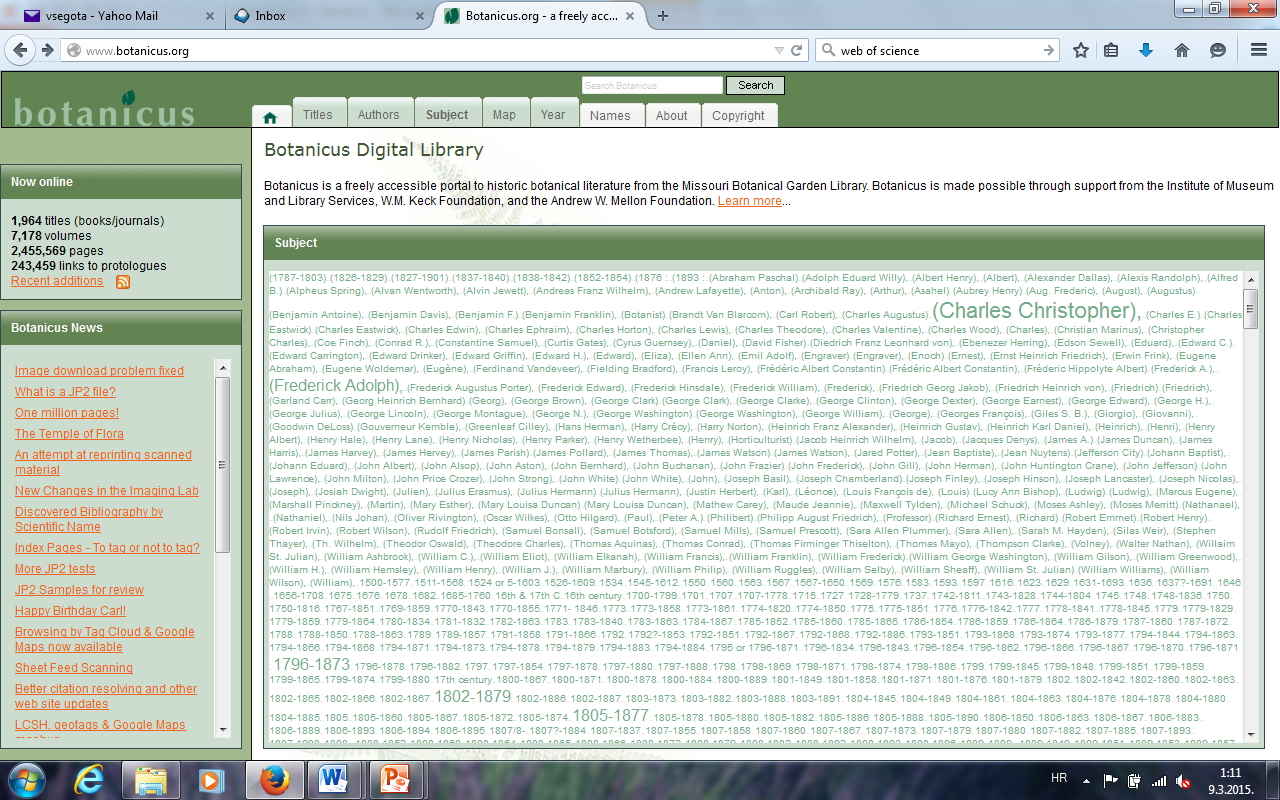 Virtualne knjižnice
Flora Hrvatske: Literatura, determinacijski ključevi, baze podataka
Digital Library del Real Jardín Botánico, URL: http://bibdigital.rjb.csic.es/ing/index.php
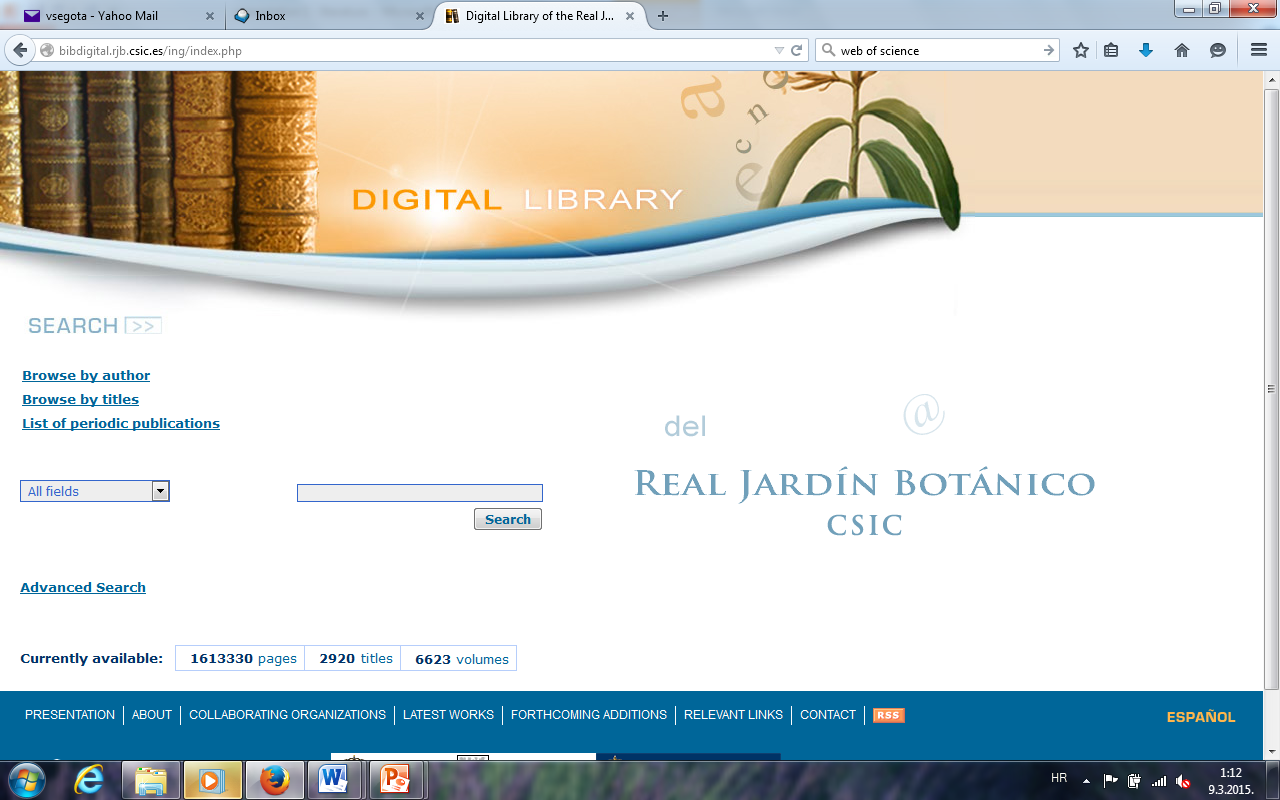